Human Innovation
& Artificial Intelligence
Luca Fallica
Head Program Mgmt & Digital Innovation
Turin, January 26th 2024
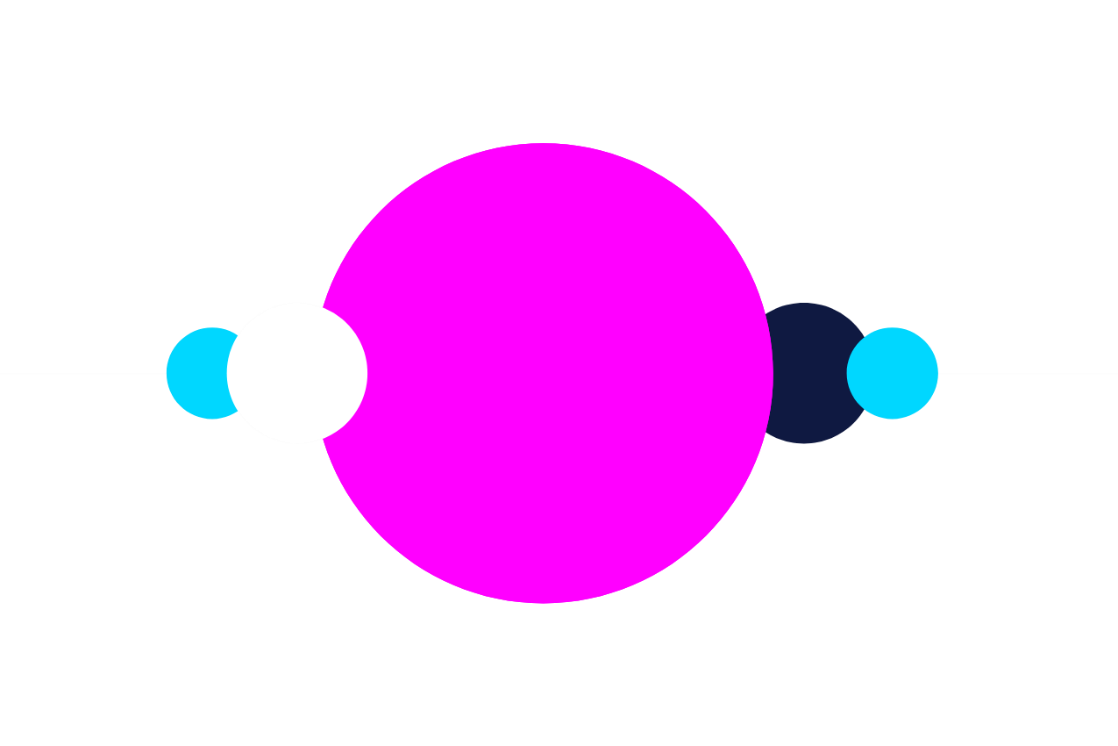 Megatrends
MACROTRENDS driving business Transformation
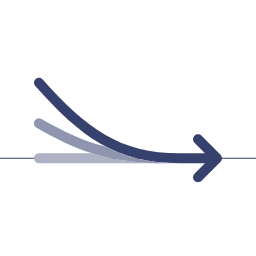 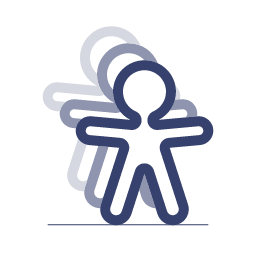 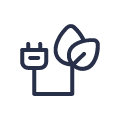 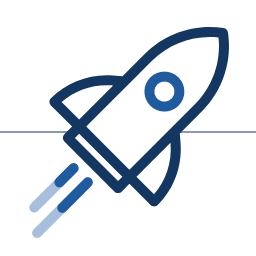 New Technologies
Green Transition
Economic Outlook
People
New generation

Uncertain future 
skill shifting

Focus on work-life balance
New Environment, Social and Governance  standards

 investing into sustainable transition
Increased adoption of new and frontier technologies 

Broadening Digital Access
Supply shortages

Slower Global economic Growth
44%
23%
of worker’s core skills are expected to change
of today’s jobs 
will change
Source: World Economic Forum, Future of Job Survey 2023.
[Speaker Notes: cambio tecnologici, cambio generazionali, cambi ambientali (nuovo purpose, più legato al benessere, alla sostenibilità e alla crescita personale, non solo ai soldi)]
MACROTRENDS driving business Transformation
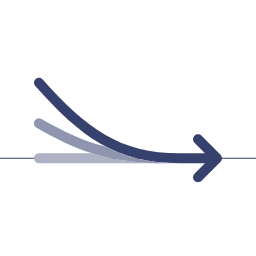 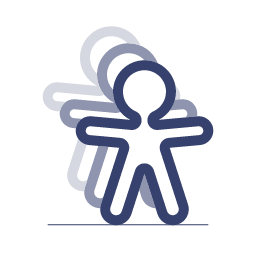 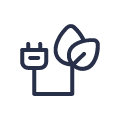 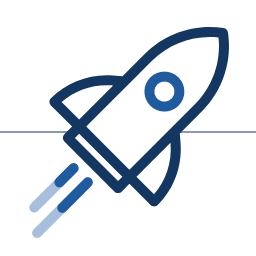 New Technologies
Green Transition
Economic Outlook
People
New generation

Uncertain future 
skill shifting

Focus on work-life balance
New Environment, Social and Governance  standards

 investing into sustainable transition
Increased adoption of new and frontier technologies 

Broadening Digital Access
Supply shortages

Slower Global economic Growth
44%
23%
of worker’s core skills are expected to change
of today’s jobs 
will change
Source: World Economic Forum, Future of Job Survey 2023.
[Speaker Notes: cambio tecnologici, cambio generazionali, cambi ambientali (nuovo purpose, più legato al benessere, alla sostenibilità e alla crescita personale, non solo ai soldi)]
Generative AI
Supercharge the productivity
 across media, work, and other daily habits

Paradigm shifts 
across content creation, people and enterprise
Artificial Intelligence
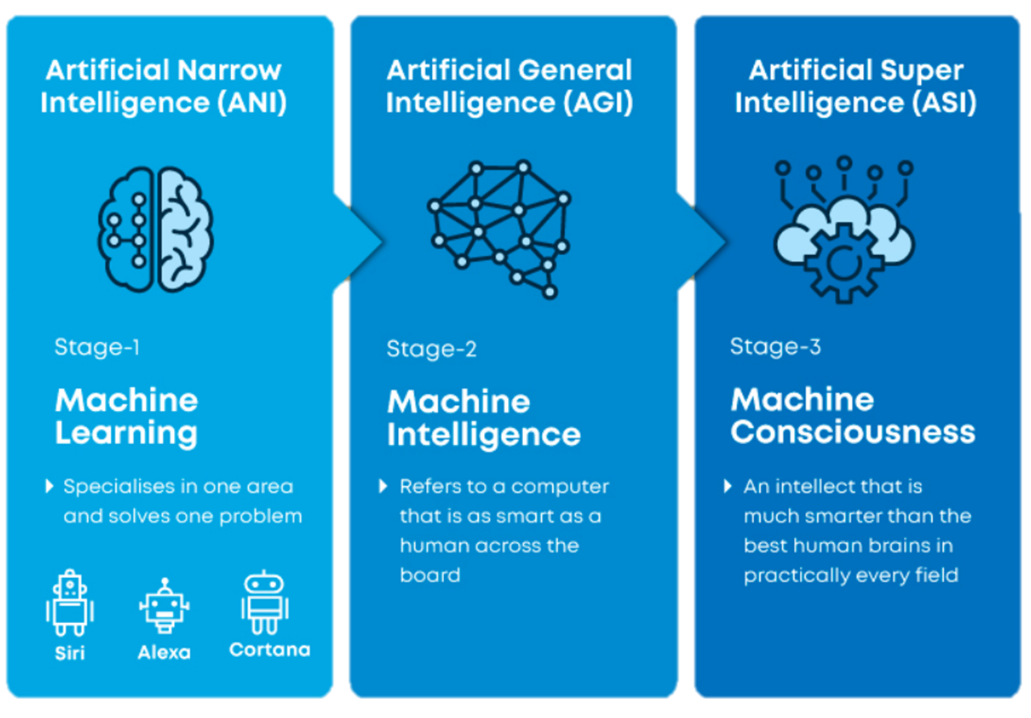 [Speaker Notes: 1997: IBM’s Deep Blue : beats the world chess champion Garry Casparov
2016: Google DeepMind :beats the world GO champion Lee Sedol (in 2017 vs. Ke Jie)

(sintesi slide successiva) Tema etico + capacità espanse ai ruoli da colletti bianchi, non più basata su una serie di intenti e di training massivo dell’AI ma un concetto di UNSUPERVISED learning in grado di generare NUOVI contenuti basati sul dato e non su regole/intenti predefeniti]
GPT-4 vs. Human Test
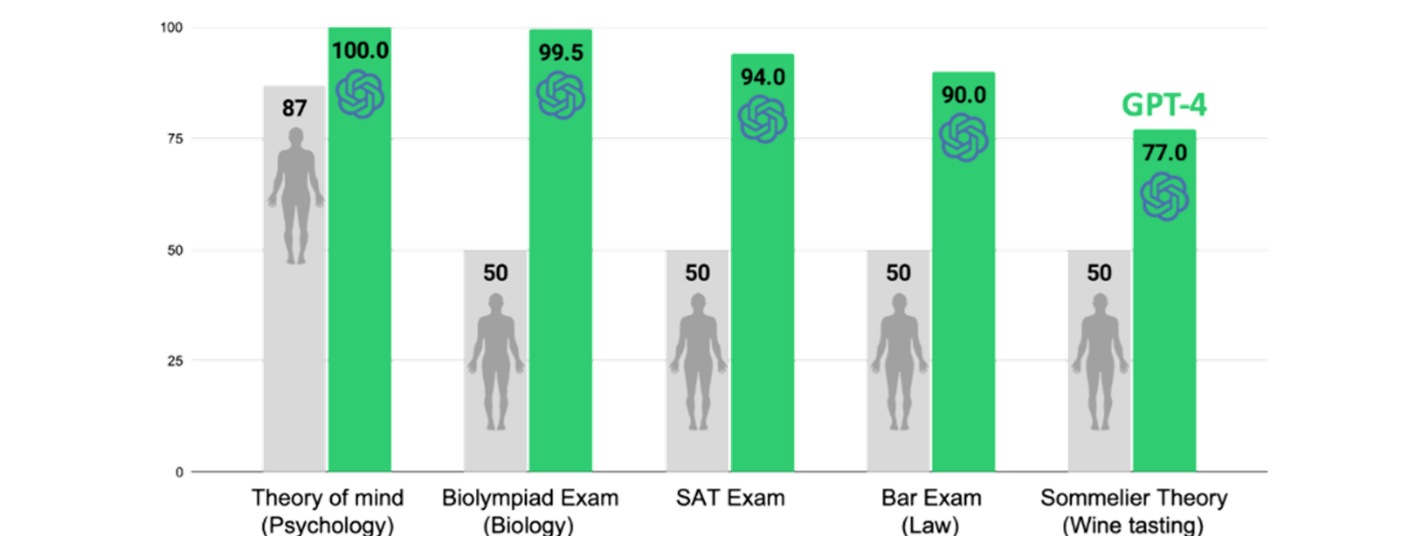 Selected highlights only. Percentiles; 50 refers to the 50th percentile as average, and may not be the testing average for some tests. 
Alan D. Thompson. may 2023. https://lifearchitect.ai/iq-testing-ai/
[Speaker Notes: Lo SAT - Scholastic Assessment Test - consiste principalmente di tre sezioni: Critical Reading, Mathematics e Writing (rispettivamente lettura critica, matematica e scrittura). 
In law, the bar is the legal profession as an institution

Massive Language Models (MLM) like GPT have made a significant impact in the field of natural language processing (NLP). Tools such as ChatGPT utilize these models to generate coherent and contextually relevant responses. These models are trained on large volumes of data and are then fine-tuned on specific datasets to improve their performance in particular tasks.]
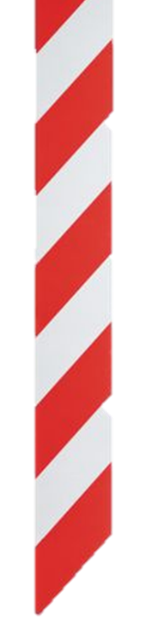 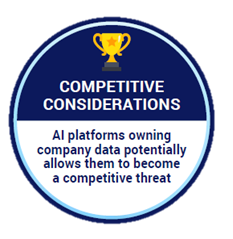 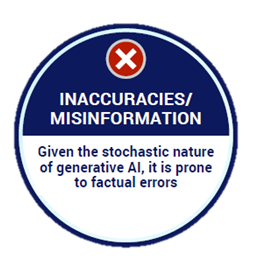 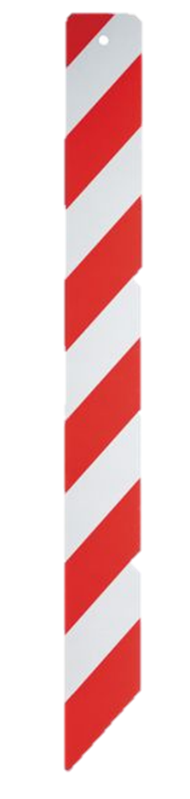 Barriers to realizing the full market potential of
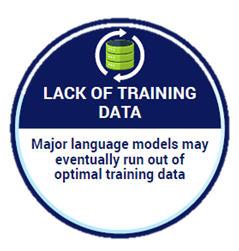 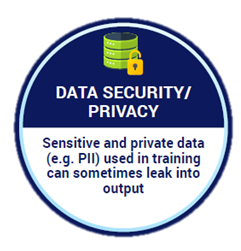 Generative AI
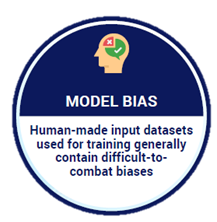 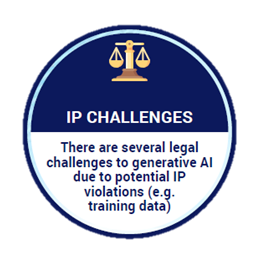 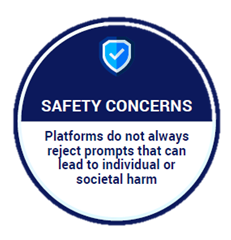 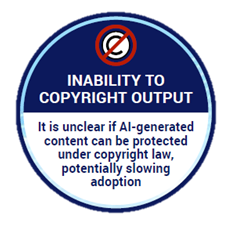 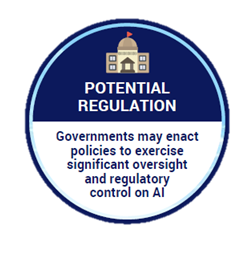 Sources: Activation analysis
[Speaker Notes: stocastico: lo stesso di casuale e aleatorio. Per estensione, nel linguaggio scientifico, si dice di strumento, procedimento, teoria, modello atti a descrivere e studiare situazioni che variano in base a leggi probabilistiche (e non deterministiche), come, per es., tutti i fenomeni naturali.

accennare EU ACT e regolamenti internazionali]
Roles and Skills
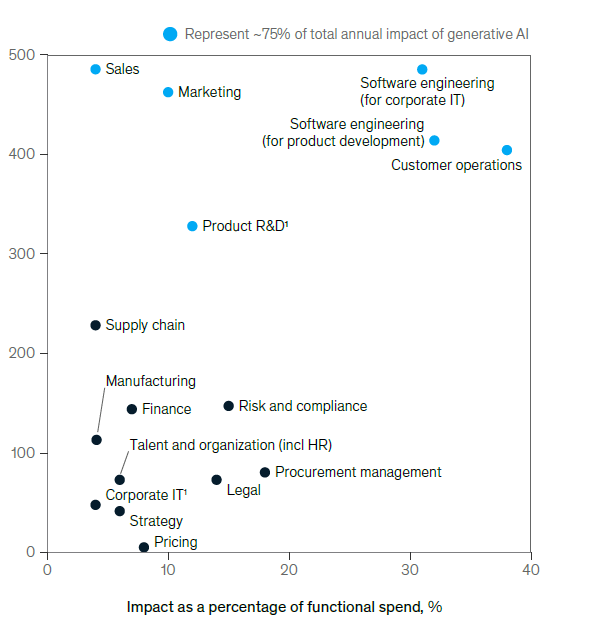 Using generative AI in few functions could drive most of the technology’s
impact across potential corporate use cases.
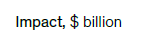 Sales
Marketing
Software Engineering
Customer Operations
Product R&D
Note: Impact is averaged.
¹Excluding software engineering.
Source: Comparative Industry Service (CIS), IHS Markit; Oxford Economics; McKinsey Corporate and Business Functions database; McKinsey Manufacturing
and Supply Chain 360; McKinsey Sales Navigator; Ignite, a McKinsey database; McKinsey analysis
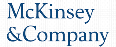 [Speaker Notes: Differenza tra AI e AI gen.
Impatto sul lavoro non solo per i lavori a basso valore aggiunto ma anche per i professionals che possono adesso beneficiare di automatismi a valore aggiunto prima impensabili.

The economic potential of generative AI
The next productivity frontier]
Impact of Generative AI automation on
expertise activities
higher educational levels
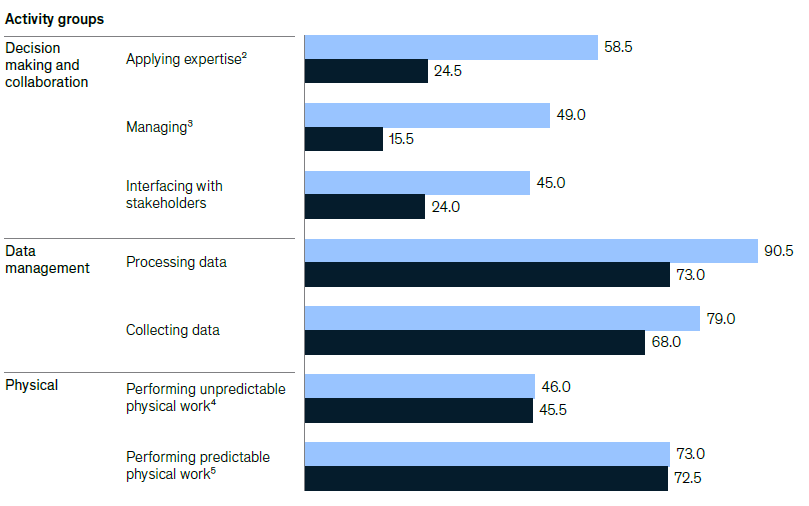 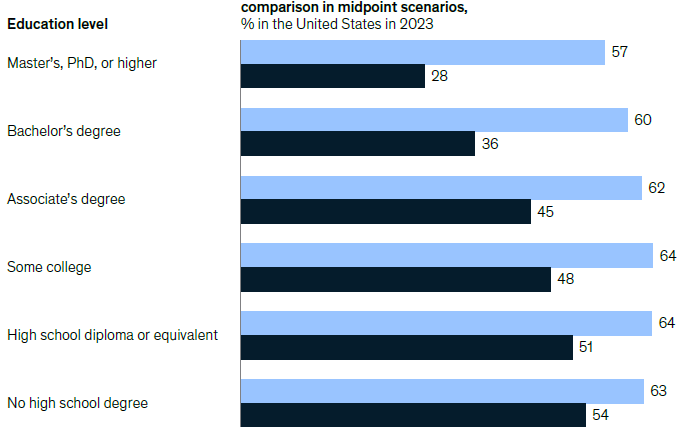 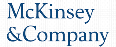 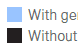 [Speaker Notes: educational attainment = conseguimento scolastico]
TOP 10 fastest-changing roles
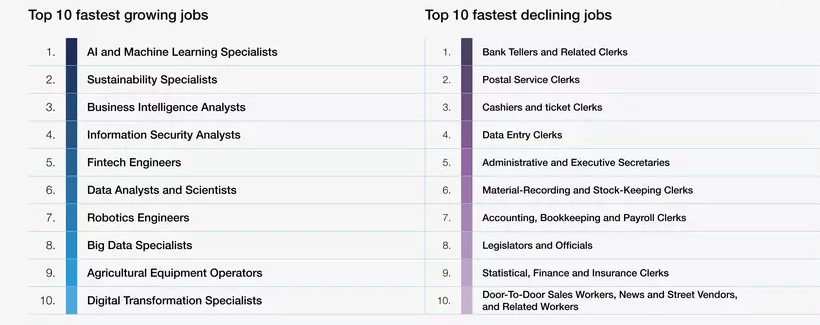 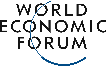 Source: World Economic Forum, Future of Job Survey 2023.
The fastest-growing roles are tech/digital driven by Artificial Intelligence, Sustainability, Business Intelligence, Security, Blockchain, RPA
The fastest-declining roles are expected in
administrative roles and in traditional, security, factory and commerce roles.
AI Talent hard to find
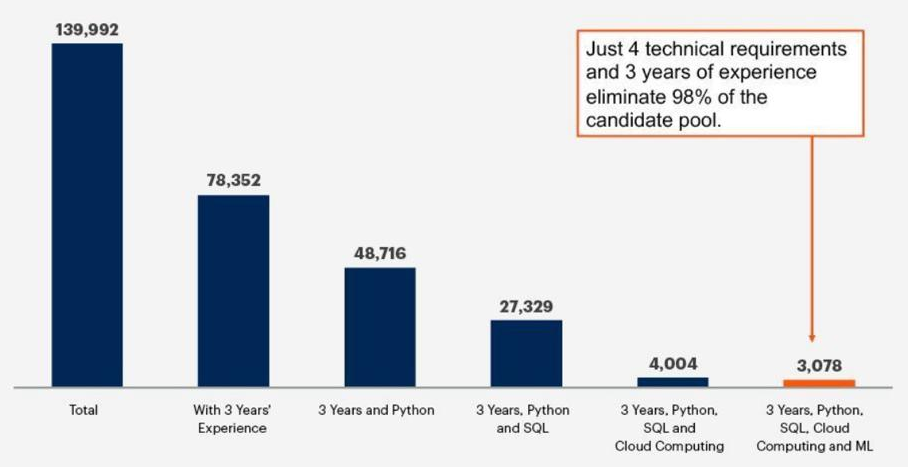 Technical Skills
Seniority
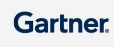 [Speaker Notes: Gartner for Finance
Identify and attract the next generation of finance talent.
The AI Talent Guide]
AI Talent hard to find
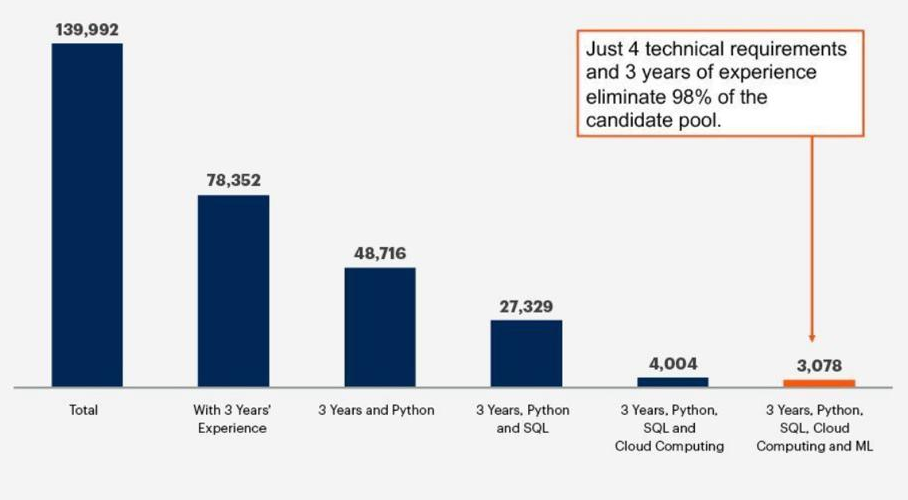 junior data talent searches should emphasize soft skills 
while training on hard skills
senior data experts to be retained acting as 
the new trainers (on the job)
Technical Skills
Seniority
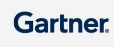 TOP 10 Skills on the rise
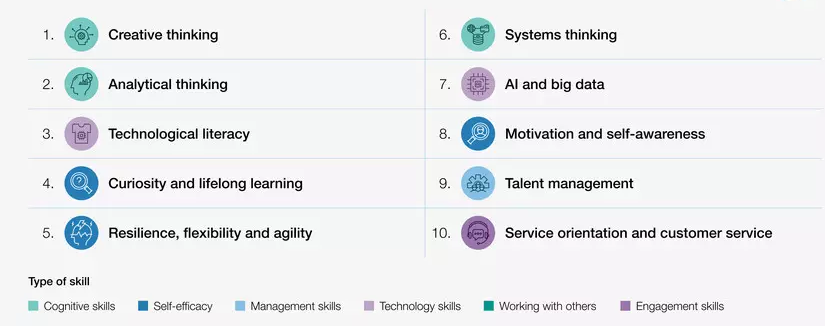 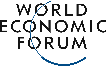 Analytical & Creative thinking for workers are the most important skills for workers
Top Self-efficacy Skills 
Recognition of the importance
of workers ability to adapt to disrupted workplaces.
Source: World Economic Forum, Future of Job Survey 2023.
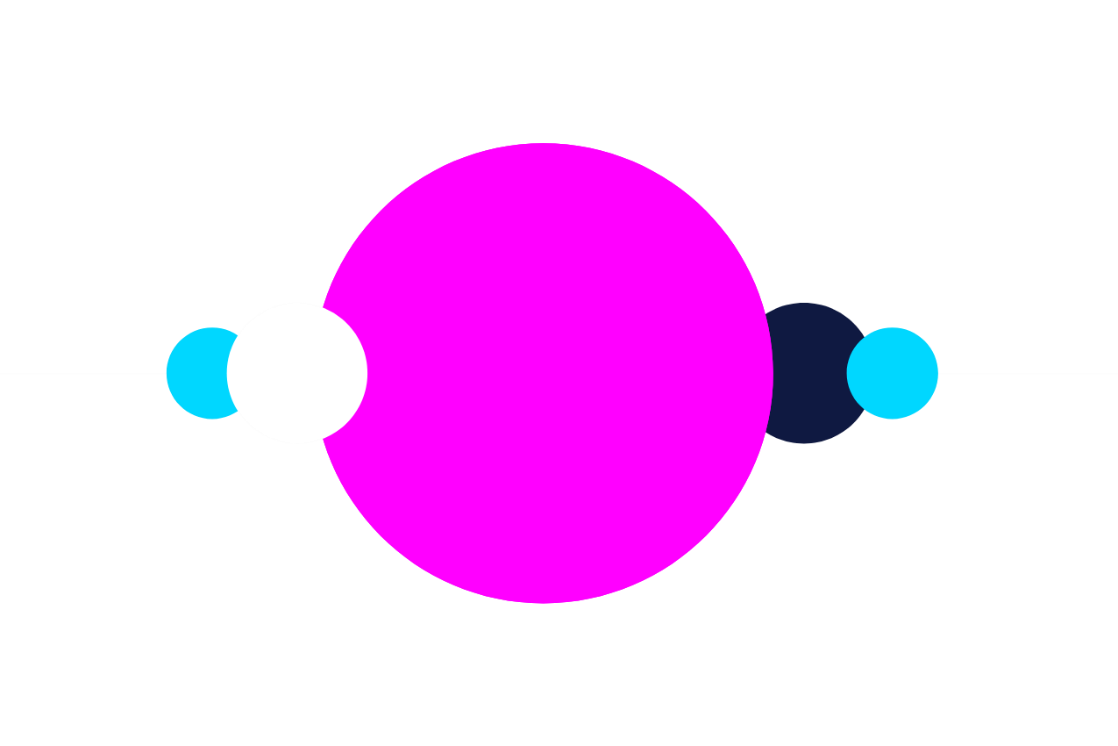 Talent Space
Talent Space : a Human Innovation Lab
Reshape Skills & Competencies
Easy Access
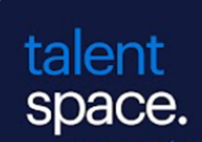 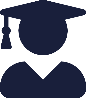 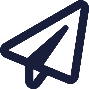 Quick Experiment with POC/Pilot

No hard skills required
Limited/no tech requirements
Cloud-based solution
Low code/no code
Fast scale up
Continuous Learning by doing
Alignment with HR-tech trends
Training on the digital job
Overcome tech “speed of light” frustration  
Quick solutions and actions
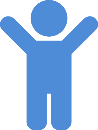 Human
Centric
Focus on Momentum
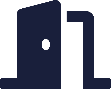 Open Innovation
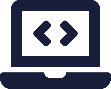 Explore new technologies 
and trends
Leverage a powerful community
innovation focussed on fostering positive impacts on humanity
Web3, NFT & metaverse
AI & RPA
Sustainability, D&I 
Wellbeing
Digital skill assessment
- HR expertises mixed up with tech champions
- New digital ecosystem and opportunities
- Partnering with with vertical startup, scaleup 
- Randstad properties and wide involvement
[Speaker Notes: Advisory Services…. vedi note]
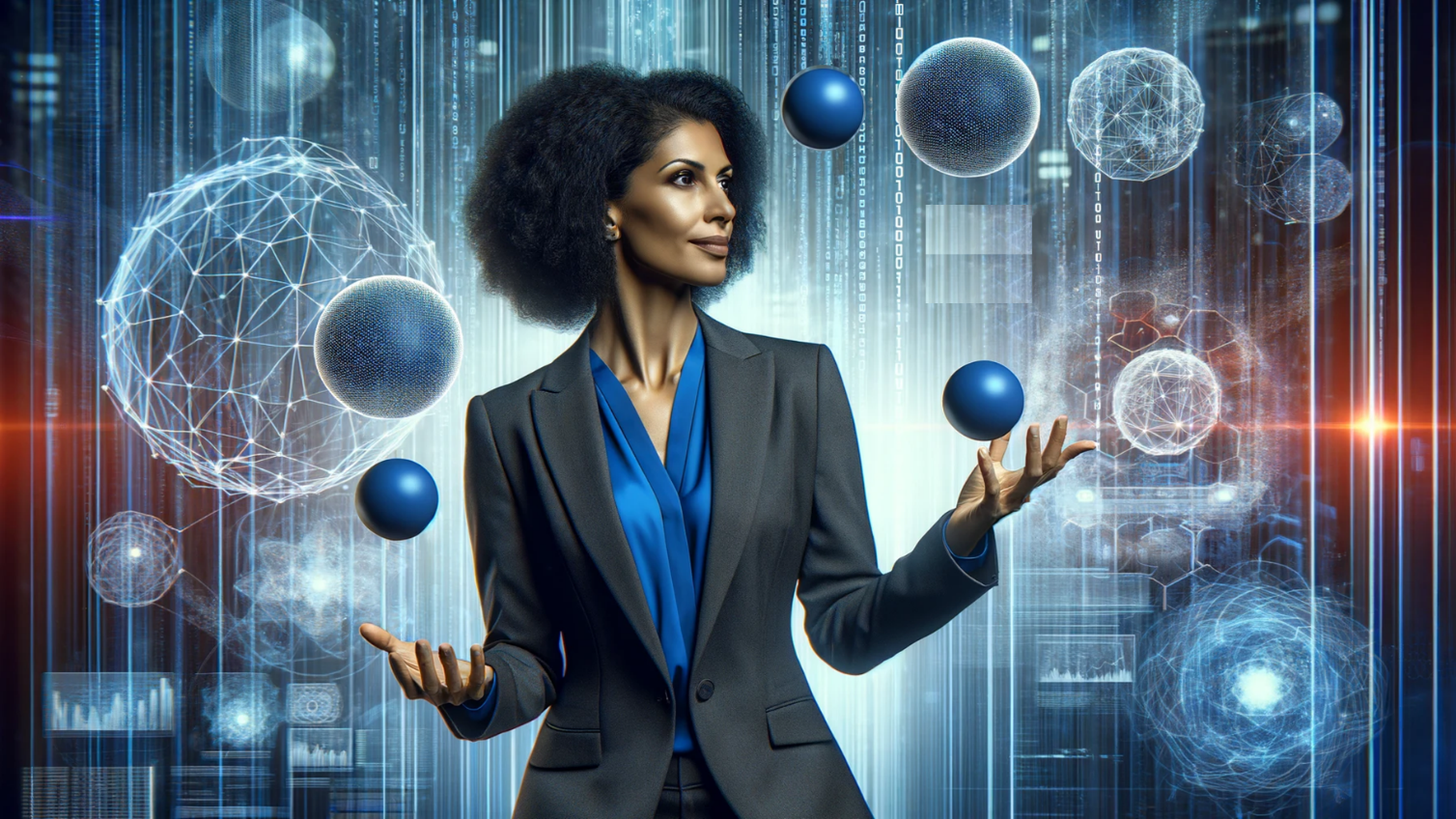 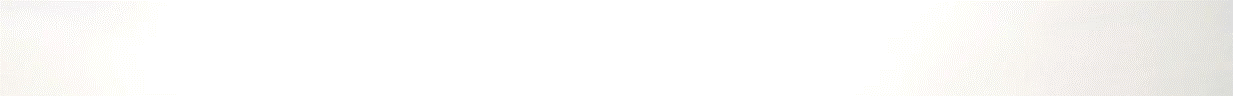 New Purpose
Purpose & Ethics
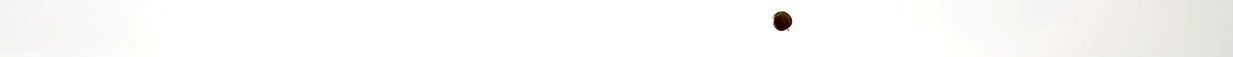 New Technologies
People 
Skills & Experiences
New Experiences
New Technologies
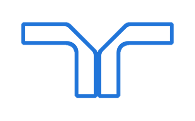 [Speaker Notes: New Purpose
New Technolgies
New Talent Experience for employee and new hiring]
thank
     you.
Human Innovation
& Artificial Intelligence
Luca Fallica
Head Program Mgmt & Digital Innovation
Turin, January 26th 2024